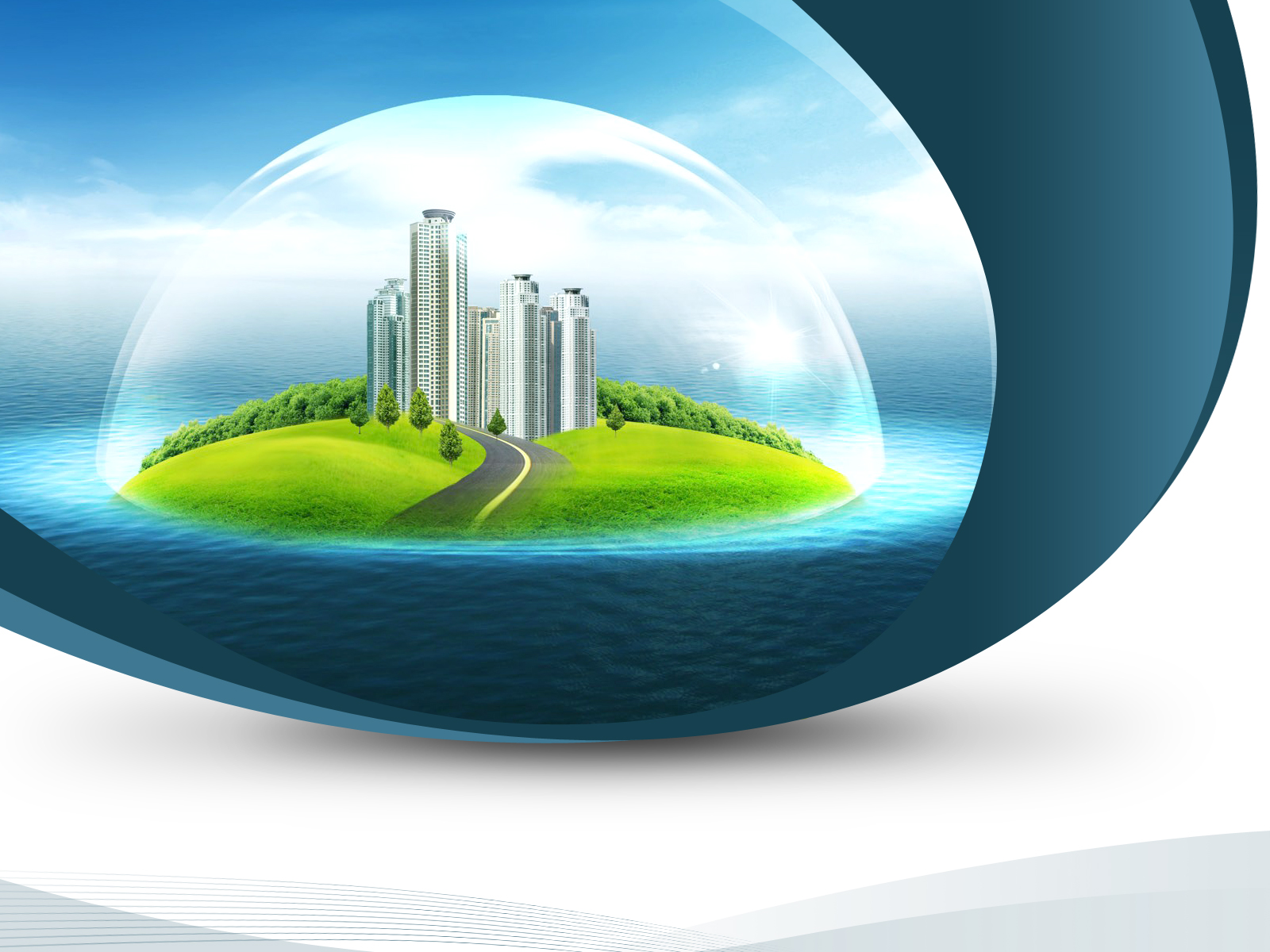 Географические аспекты стратегии устойчивого развития человечества
[Speaker Notes: //Yznaika.com. Убедительный просьба: указывать источник. Презентации PowerPoint, интересные и познавательные статьи, факты, новости и многое другое! //Yznaika.com
Author: Chen Alexander © 2015]
Содержание
Понятие «устойчивое развитие»
Декларация Первой конференции ООН по окружающей среде
Всемирные саммиты, 1992 и 2002
Хартия устойчивого развития Европейских городов
Факторы Устойчивого развития
Стратегии и принципы устойчивого развития
Уровни устойчивого развития
Международное сотрудничество по обеспечению устойчивого развития
Устойчивое развитие
Устойчивое развитие — гармоничное (правильное, равномерное, сбалансированное) развитие — это процесс изменений, в котором эксплуатация природных ресурсов, направление инвестиций, ориентация научно-технического развития согласованы друг с другом и укрепляют нынешний и будущий потенциал для удовлетворения человеческих потребностей и устремлений
Устойчивое развитие
Окружающая среда
Экономика
Социальный аспект
Устойчивое развитие
Устойчивое развитие
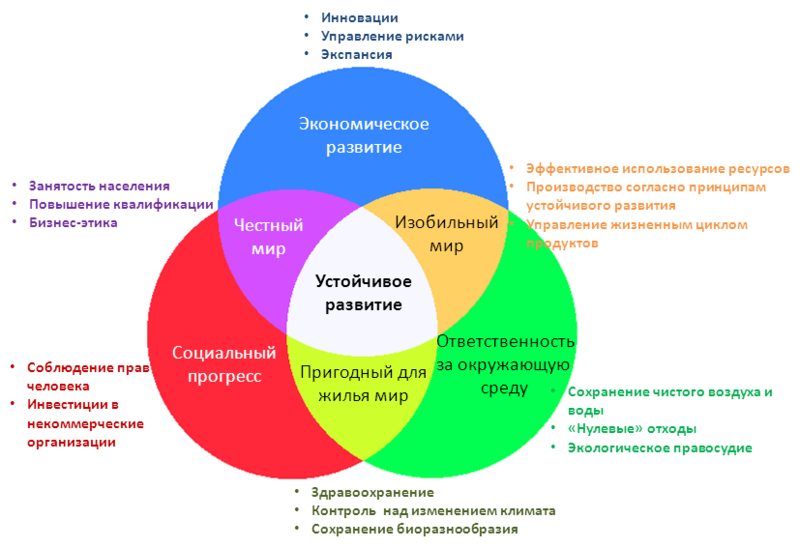 Устойчивое развитие
Впервые термин «устойчивое развитие» был применен в 1972 году на Первой Всемирной Конференции по окружающей среде в Стокгольме. В 1992 г. на конференции ООН по окружающей среде и развитию в Рио-де-Жанейро этот термин был использован «в качестве названия новой концепции существования всего человечества.
Устойчивое развитие
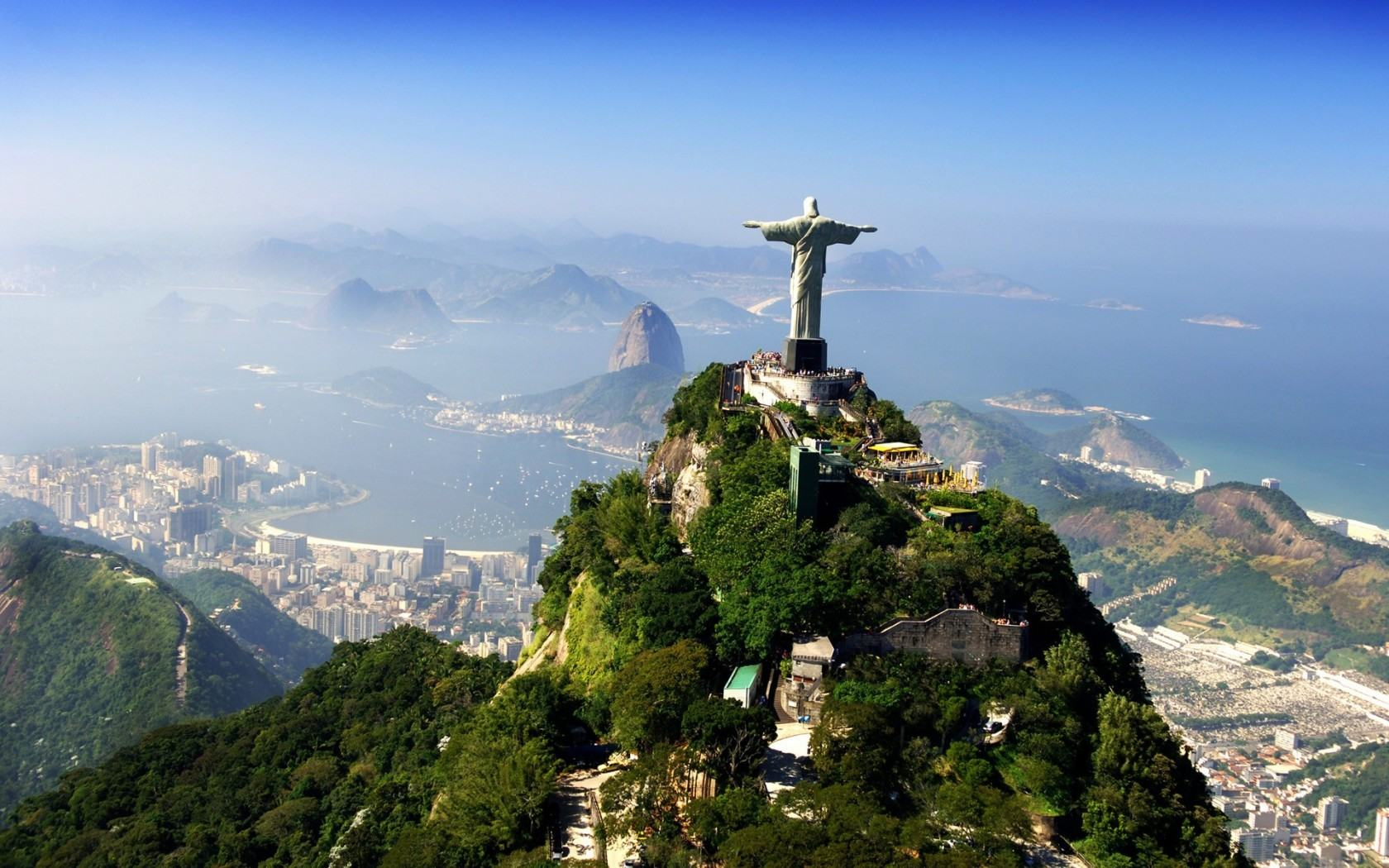 Устойчивое развитие
С экологической точки зрения, устойчивое развитие должно обеспечивать целостность биологических и физических природных систем. Особое значение имеет жизнеспособность экосистем, от которых зависит глобальная стабильность всей биосферы.
Устойчивое развитие
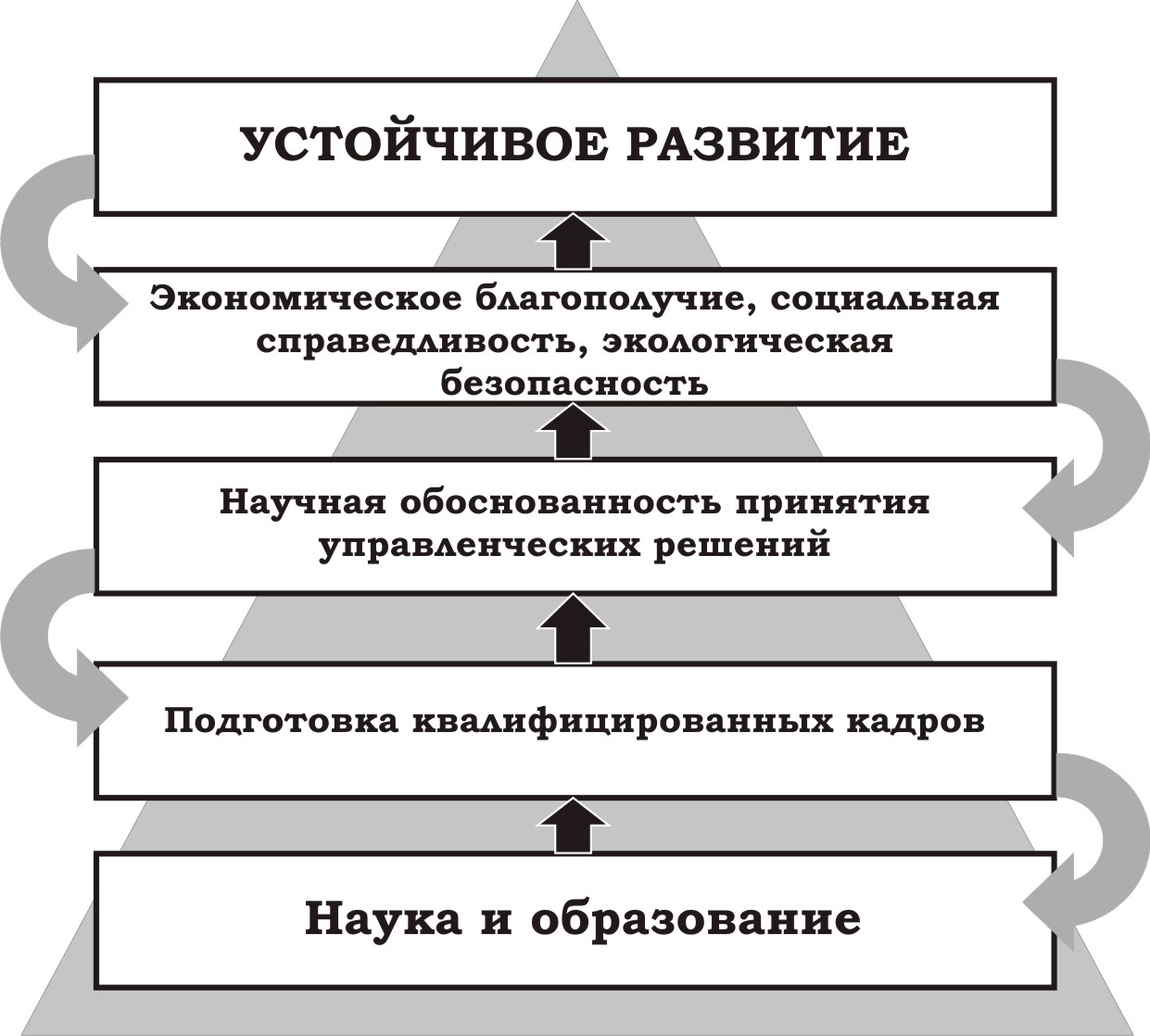 Римский клуб
Римский клуб — международная общественная организация, созданная итальянским промышленником Аурелио Печчеи генеральным директором по вопросам науки ОЭСР Александром Кингом 6 апреля 1968 года, объединяющая представителей мировой политической, финансовой, культурной и научной элиты. 
  Организация внесла значительный вклад в изучение перспектив развития биосферы и пропаганду идеи гармонизации отношений человека и природы.
Римский клуб
Логотип
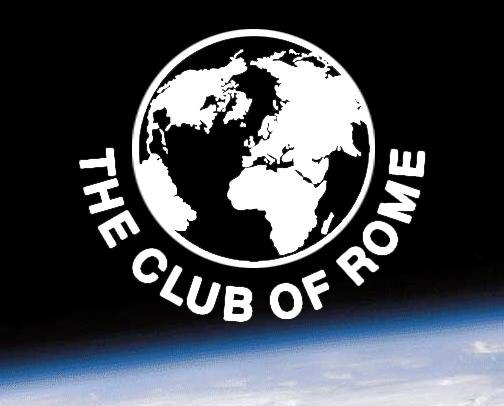 Римский клуб
Одной из главных своих задач Римский клуб изначально считал привлечение внимания мировой общественности к глобальным проблемам посредством своих докладов.
Римский клуб
Их модель была построена специально для исследования 
5 основных глобальных процессов:
Быстрая индустриализация
Рост численности населения
Нехватка продуктов питания
Истощение запасов ресурсов
Деградация природной среды
Декларация Первой конференции 
ООН по окружающей среде
16 июня 1972 года Декларация принята в Стокгольме на Конференции ООН по проблемам окружающей среды.
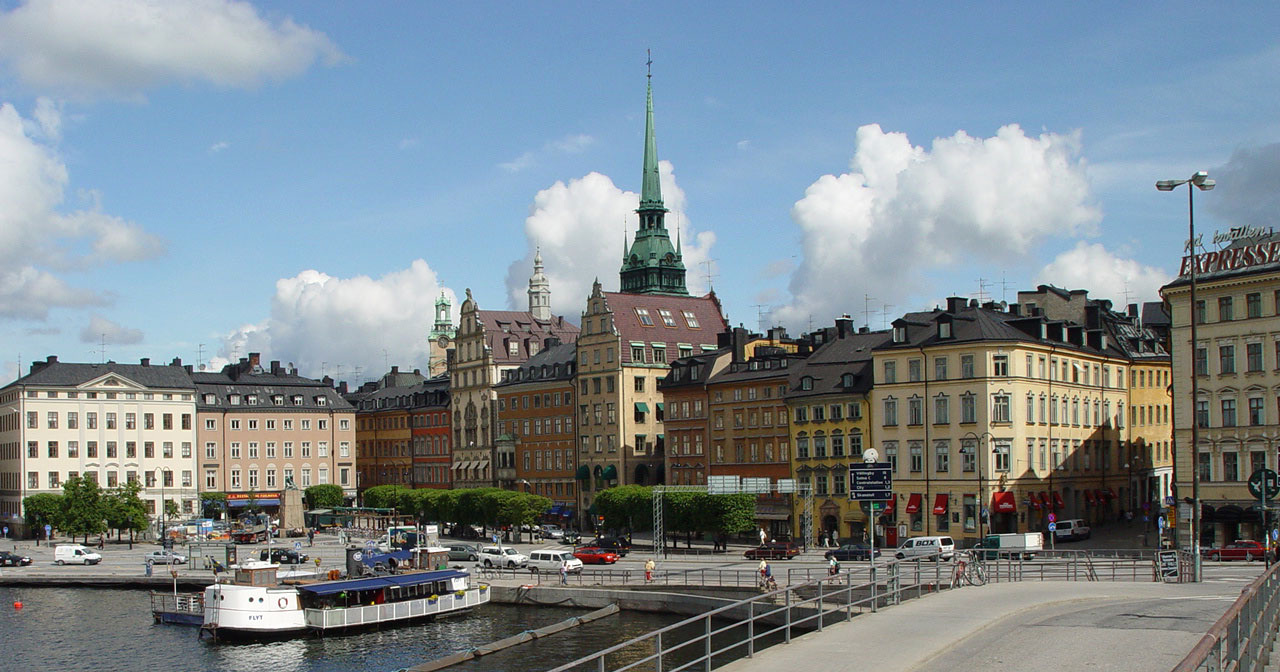 Декларация Первой конференции 
ООН по окружающей среде
После принятия Декларации по окружающей среде произошел всплеск правотворческой деятельности как на национальном, так и на международном уровнях. Кроме того, Стокгольмская конференция привела к созданию ЮНЕП (UNEP, United Nations Environment Programme) - организации, которая выполняет административные функции по 7 крупным конвенциям, а также множеству региональных соглашений по экологии.
Декларация Первой конференции 
ООН по окружающей среде
Декларация принципов, составляющая вторую главу Стокгольмской декларации, включает в себя 26 принципов, в том числе:
принцип планирования и управления использованием природных ресурсов Земли
принцип ответственности человека за охрану и улучшение окружающей среды
Всемирные саммиты, 1992 и 2002
Декларация Рио-де-Жанейро по окружающей среде и развитию (Декларация Рио) — декларация, содержащая основные принципы экологического права, принятая на конференции ООН по окружающей среде и развитию в июне 1992 года в Рио-де-Жанейро (Саммит Земли).
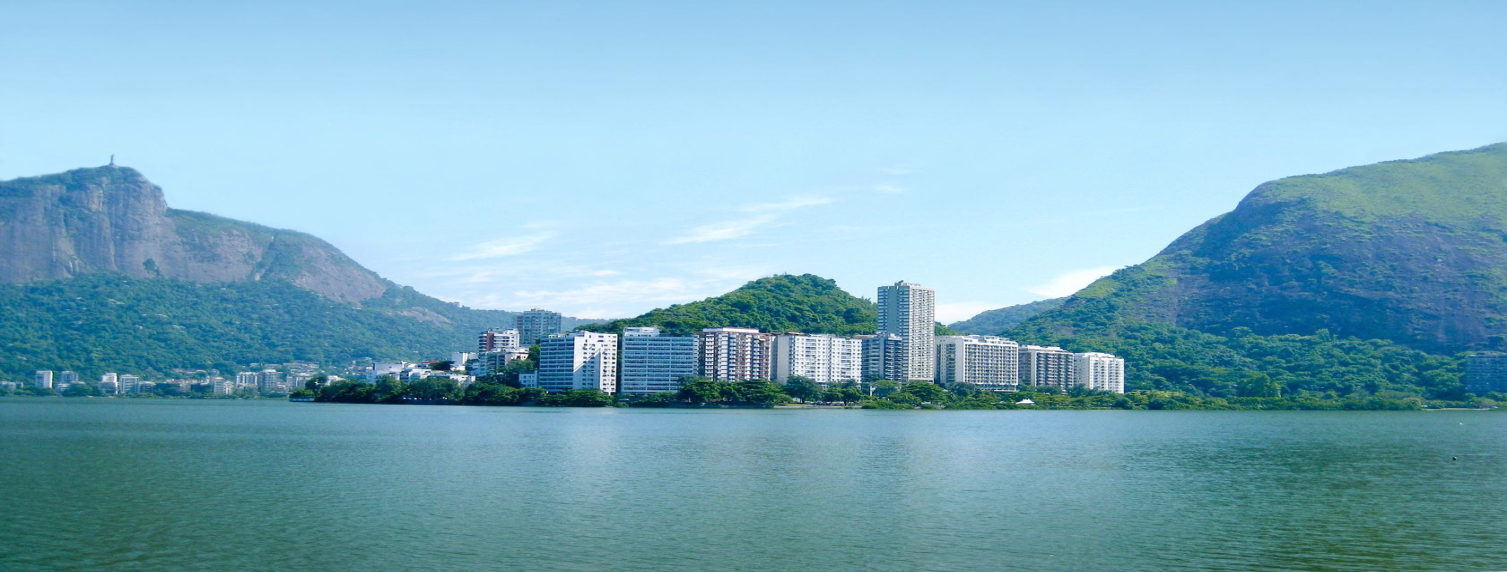 Всемирные саммиты, 1992 и 2002
Приняты юридически обязательные для исполнения документы:
 «Конвенция о биологической разнообразии»
 «Рамочная конвенция об изменении климата»
 «Лесные принципы»
 «Повестку дня на XXI век
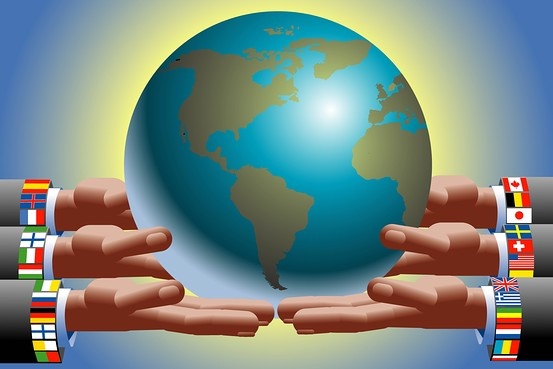 Повестка дня на XXI век
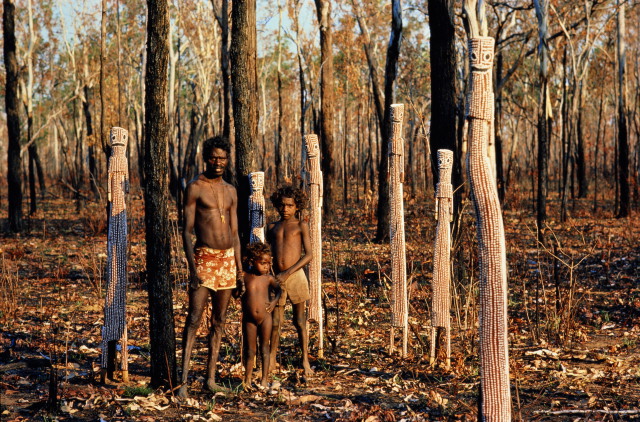 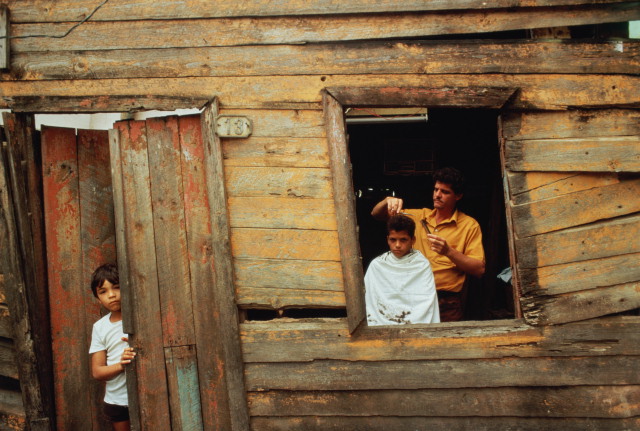 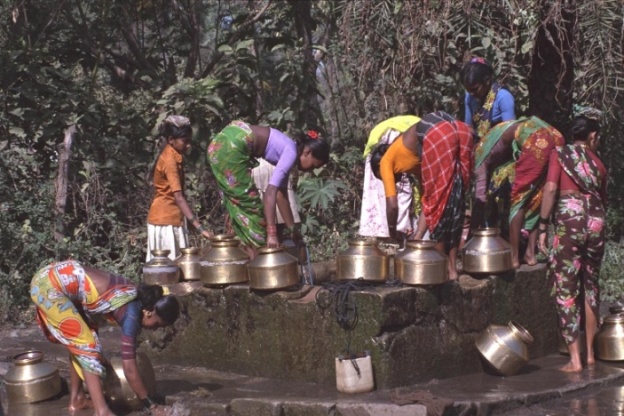 Повестка дня на XXI век
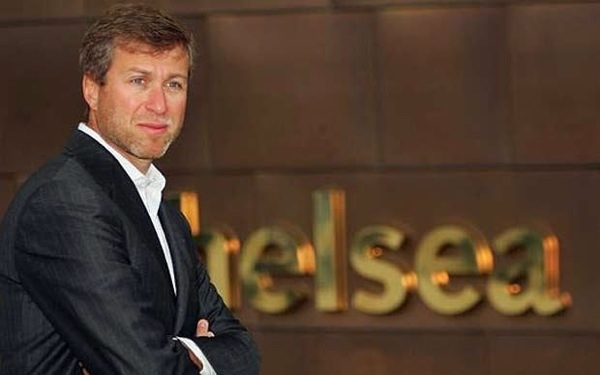 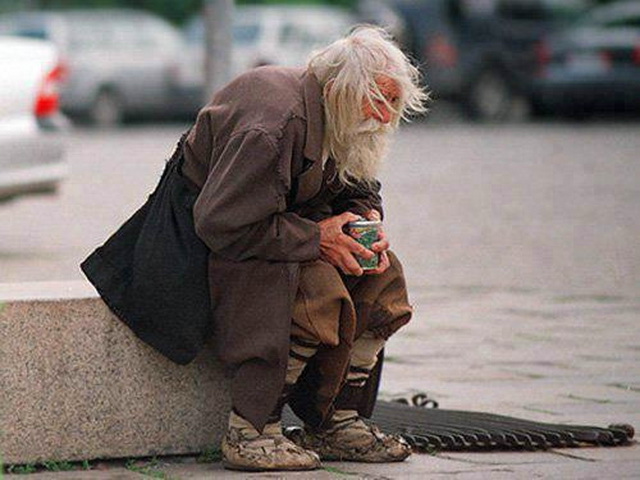 Повестка дня на XXI век
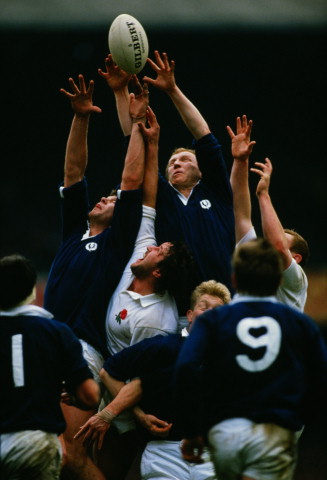 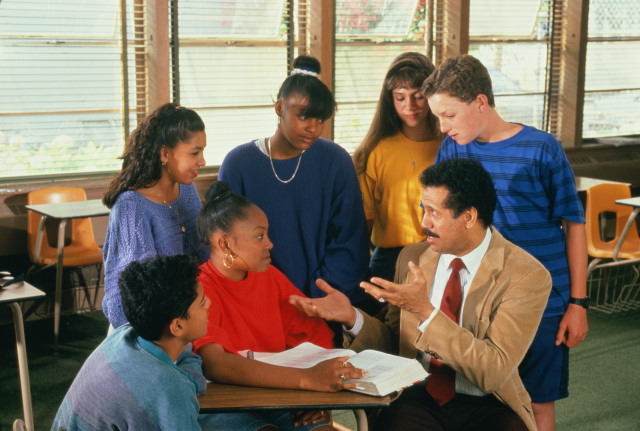 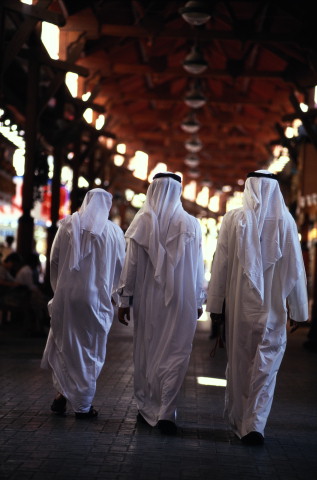 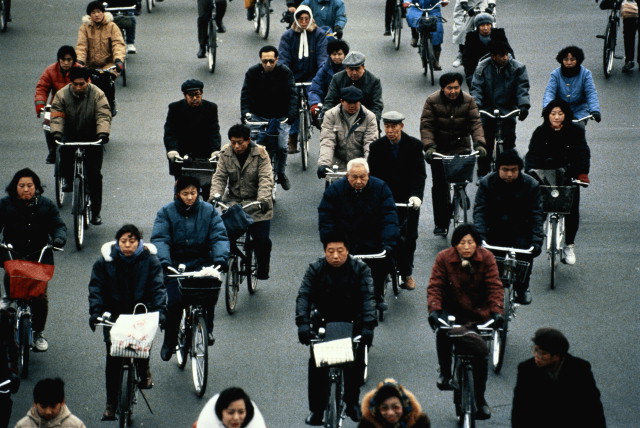 Повестка дня на XXI век
Повестка дня на XXI век
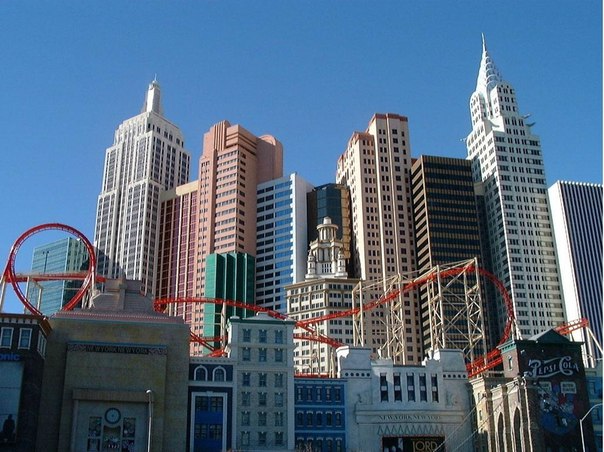 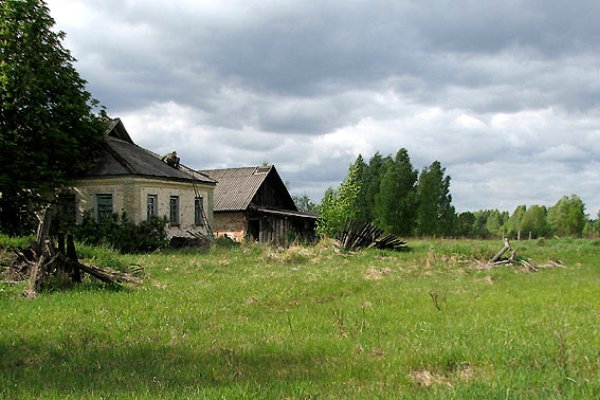 Повестка дня на XXI век
Повестка дня на XXI век
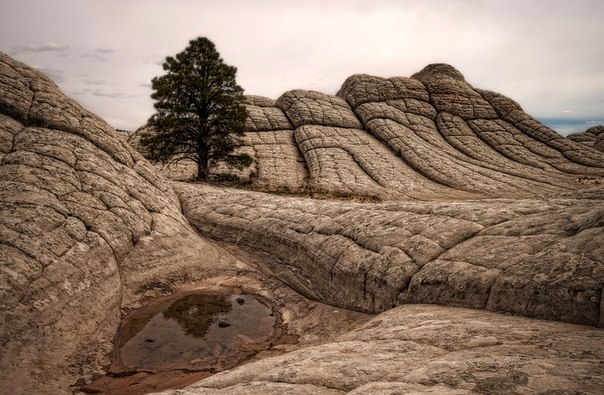 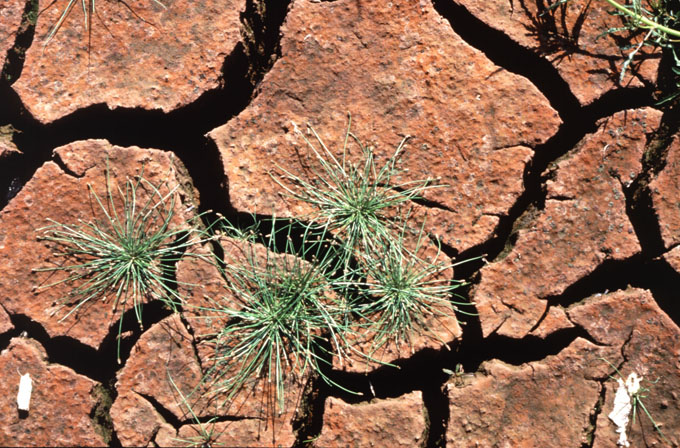 Всемирные саммиты, 1992 и 2002
Всемирная встреча на высшем уровне по устойчивому развитию, состоявшаяся в Йоханнесбурге (ЮАР) с 26 августа по 4 сентября 2002 г., произвела оценку достижений, изменений и новых проблем, возникших за период, прошедший после Встречи на высшем уровне «Планета Земля» 1992 г. Это был саммит «осуществления», призванный трансформировать цели, обещания и обязательства Повестки дня на XXI век в конкретные, практические действия.
Всемирные саммиты, 1992 и 2002
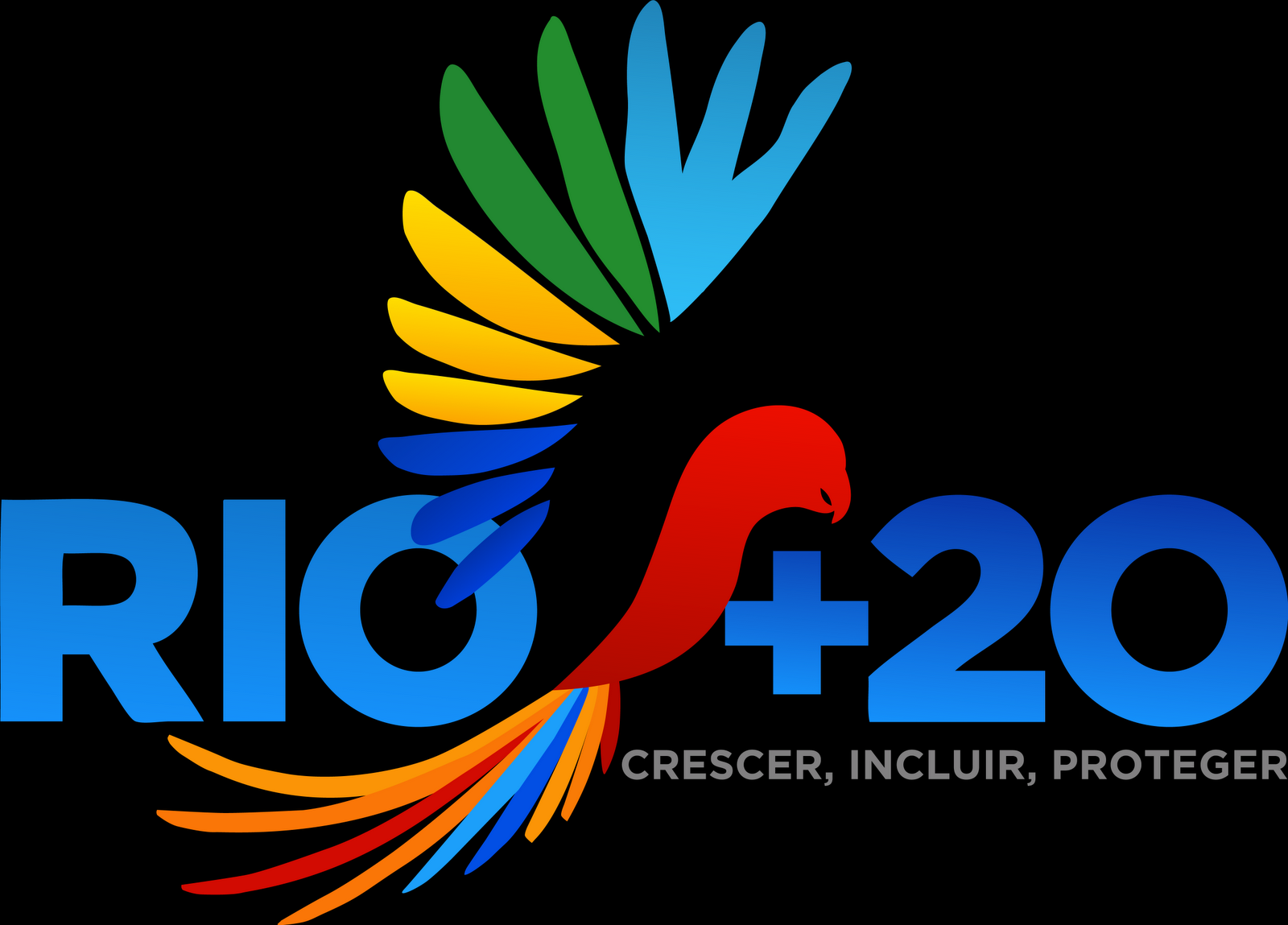 «РИО +20»
Конференция прошла в Рио-де-Жанейро через 20 лет после исторической Встречи на высшем уровне «Планета Земля. Собравшиеся на Конференции Рио+20 лидеры стран, совместно с тысячами представителей частного сектора, НПО и других групп, совместными усилиями разработали стратегию того, как можно сократить уровень бедности, содействовать развитию социальной справедливости и обеспечить меры по охране окружающей среды с учётом всех факторов.
Хартия устойчивого развития 
Европейских городов
Ольборгская Хартия была одобрена участниками Европейской Конференции по устойчивому развитию больших и малых городов Европы, которая проходила в Ольборге (Дания) 24–27 мая 1994 г.
Факторы устойчивого развития
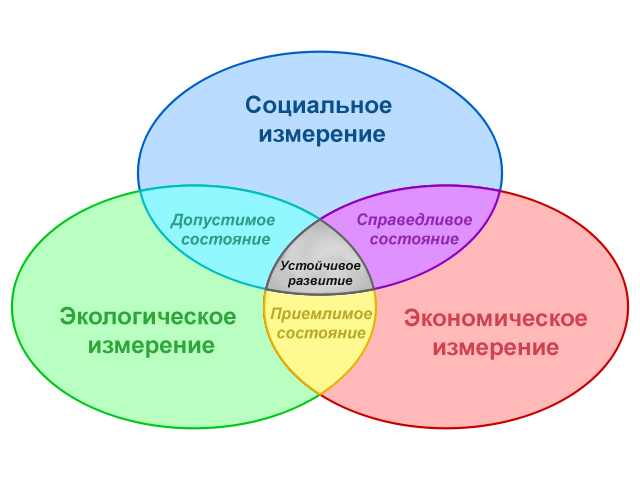 Факторы устойчивого развития
Факторы устойчивого развития
Экономико-технологические
Социальные
Природно-экологические
Временные
Пространственные
Экономические
Демографические
Геологические
Долгосрочные
Глобальные
Научно-технические
Социально-политические
Климатические
Среднесрочные
Общенациональные
Технологические
Историко-культурные
Биологические
Краткосрочные
Региональные
Инновационные
Духовно-нравственные
Стратегии и принципы
устойчивого развития
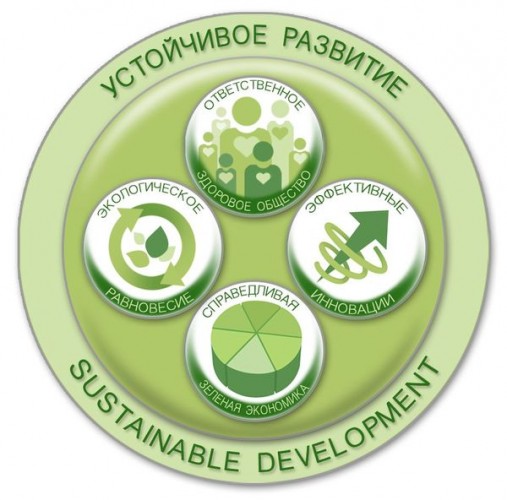 Принципы
 устойчивого развития
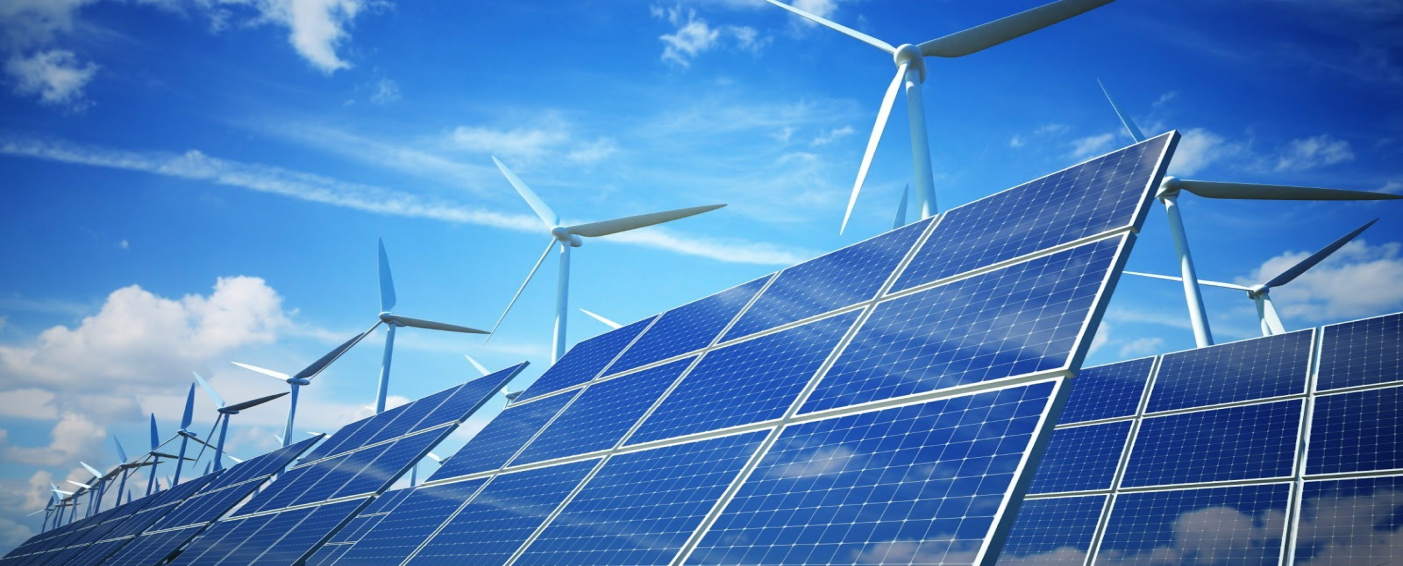 Принципы
 устойчивого развития
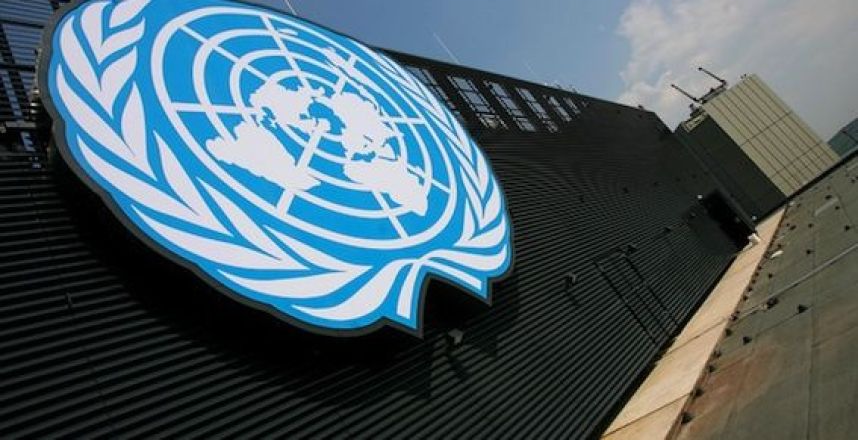 Принципы
 устойчивого развития
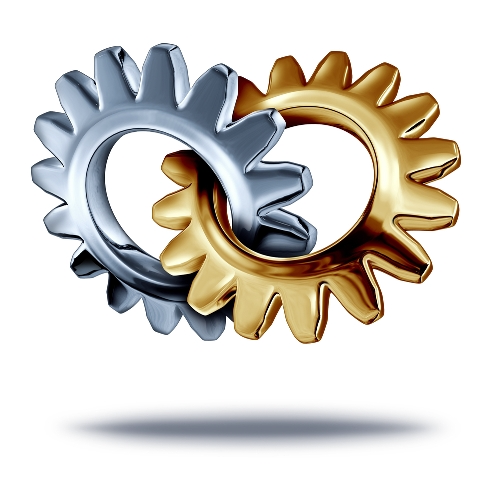 Принципы
 устойчивого развития
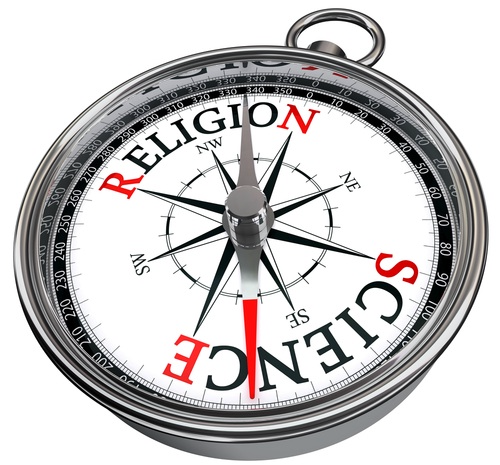 Принципы
 устойчивого развития
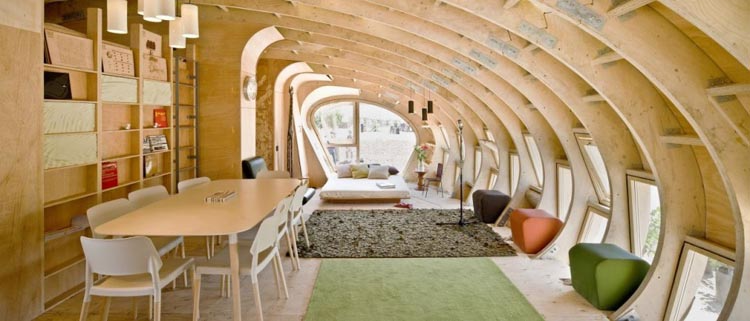 Уровни
 устойчивого развития
Глобальный
Национальный
Локальный
Региональный
Межгосударственный
Уровни
 устойчивого развития
Если на локальной и региональном уровнях возможности устойчивого развития определяются, в основном, местными условиями, то на национальном уровне определяющим фактором является политика и волеизъявление государства. Для реализации устойчивого развития на межгосударственном и глобальном уровнях требуется, кроме того, взаимовыгодное сотрудничество всех участников процесса.
Международное сотрудничество
Большое значение для устойчивого развития имеют как экономическая политика отдельных стран, так и международные экономические отношения. Для оживления и ускорения развития необходимы как динамичные и благоприятные международные экономические отношения, так и политика, определяемая на национальном уровне.
Международное сотрудничество
В рамках международной экономики следует обеспечить благоприятный климат для достижения целей в области окружающей среды и развития на основе:
a) содействия устойчивому развитию путем осуществления либерализации торговли;
b) создания взаимодополняющих и взаимоукрепляющих условий в области торговли и окружающей среды;
Международное сотрудничество
c) предоставления адекватных финансовых ресурсов развивающимся странам и решения международной проблемы задолженности;
d) поощрения макроэкономической политики, способствующей охране окружающей среды и развитию.
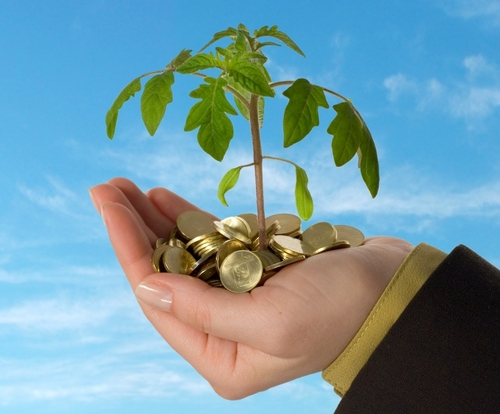 Международное сотрудничество
Главным показателем устойчивости, разработанным Всемирным банком, являются «истинные темпы (нормы) сбережения» или «истинные нормы инвестиций» в стране.
Экологический след
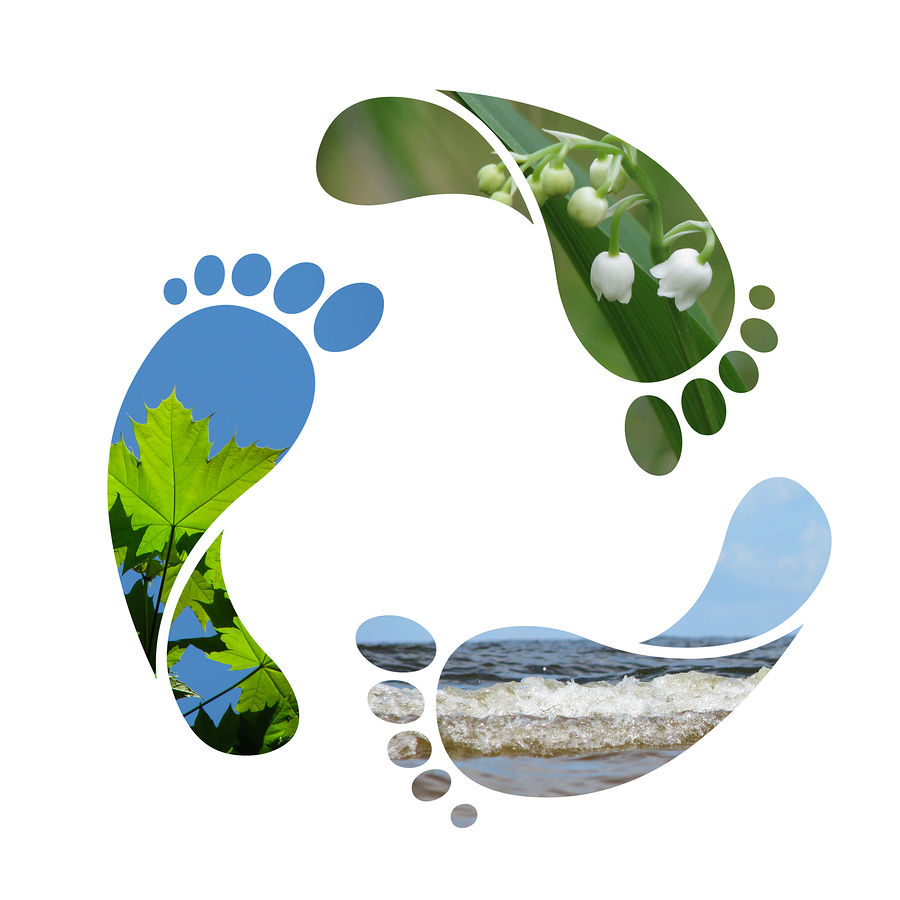 Экологический след
Экологический след — мера воздействия человека на среду обитания, которая позволяет рассчитать размеры прилегающей территории, необходимой для производства потребляемых нами ресурсов и хранения отходов.

Термин «экологический след» был введён в 1992 году Уильямом Ризом
Экологический след
Эта мера отражает расход экологических ресурсов для производства необходимых нам вещей, продуктов питания, энергии и т.д.
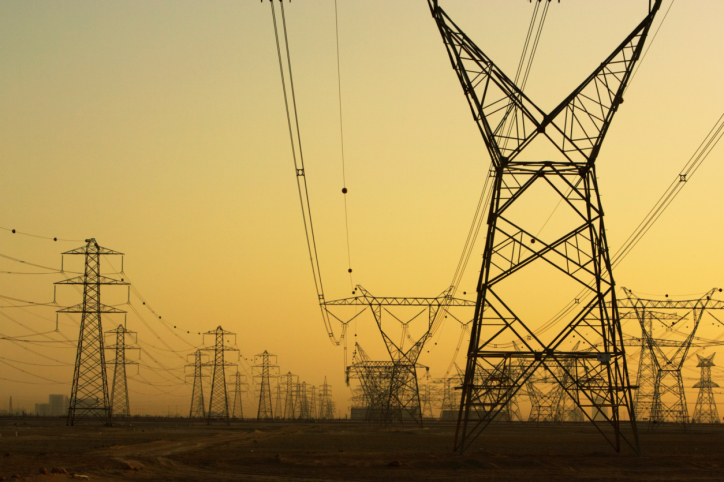 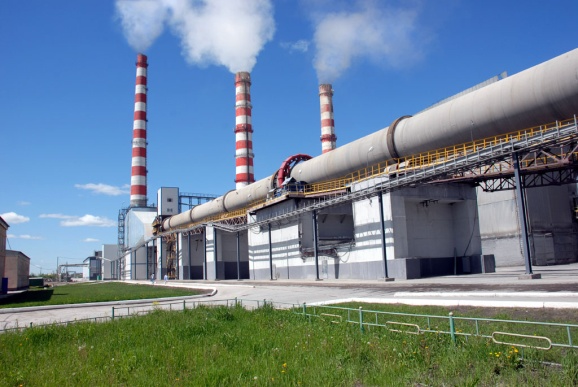 Экологический след
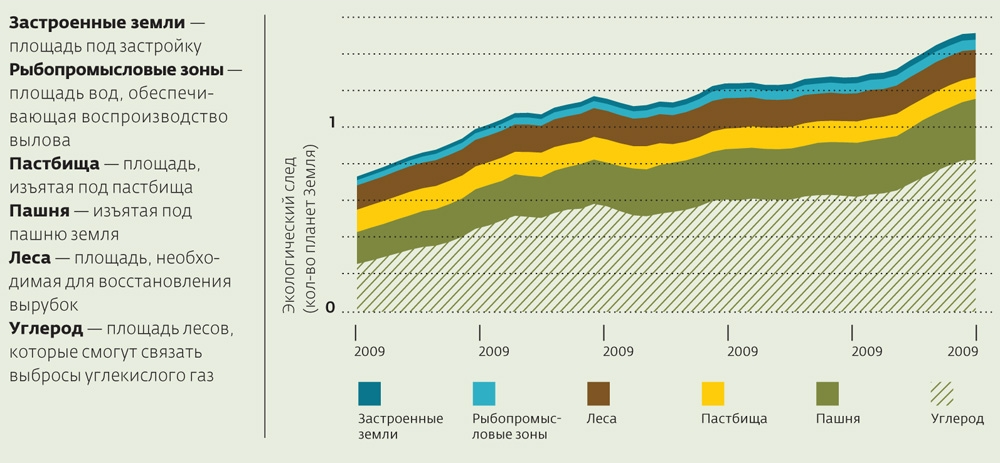 Как уменьшить свой 
экологический след
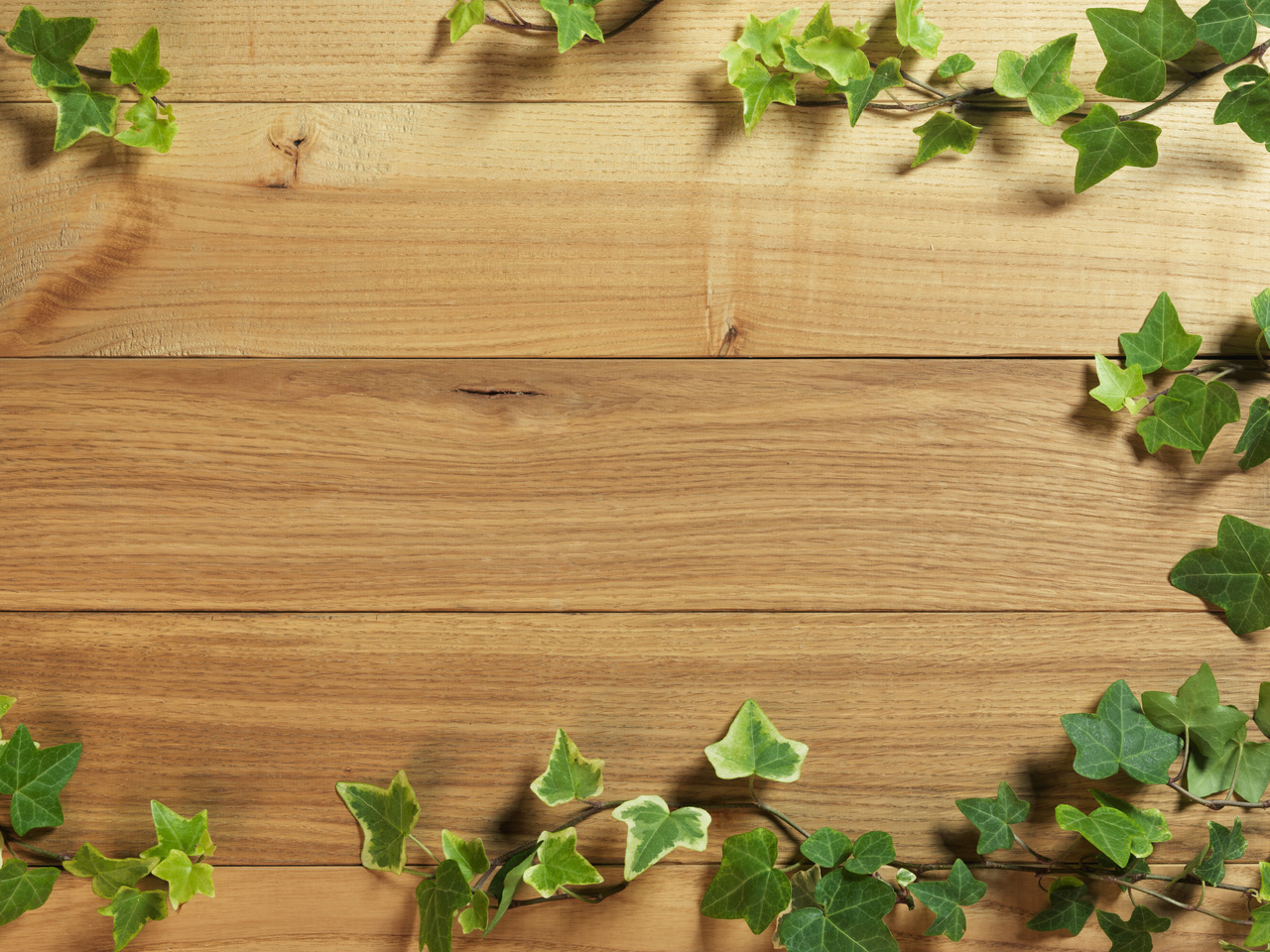 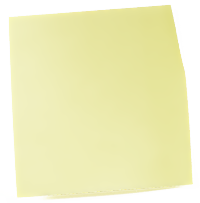 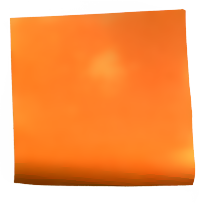 Максимально 
используйте 
естественное 
освещение
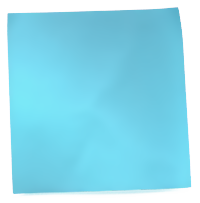 Старайтесь 
реже  пользоваться 
аэрозолями.
В поход по
 магазинам
 захватите с 
собой 
хозяйственную
 сумку
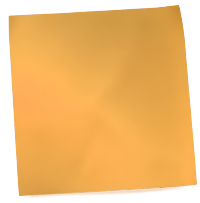 Отдайте 
предпочтение 
путешествию 
на поезде, а не 
на самолете.
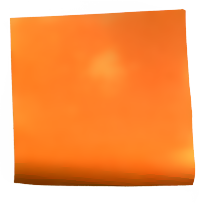 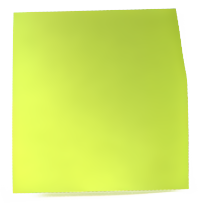 Принимайте 
душ вместо 
ванны
Подумайте, можете 
ли вы сегодня 
обойтись без 
автомобиля
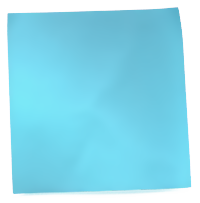 Не выбрасывайте 
мусор в раковины
 и туалеты
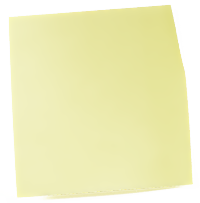 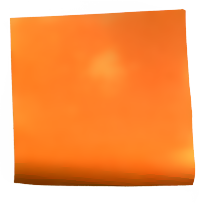 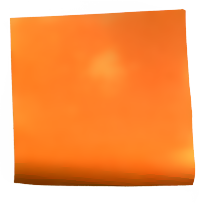 Старайтесь покупать
 моющие средства, 
не содержащие 
фосфаты
Не покупайте букеты
 из дикорастущих
 растений
Проверьте, хорошо
 ли утеплены окна
 и двери у вас дома
Как уменьшить свой 
экологический след
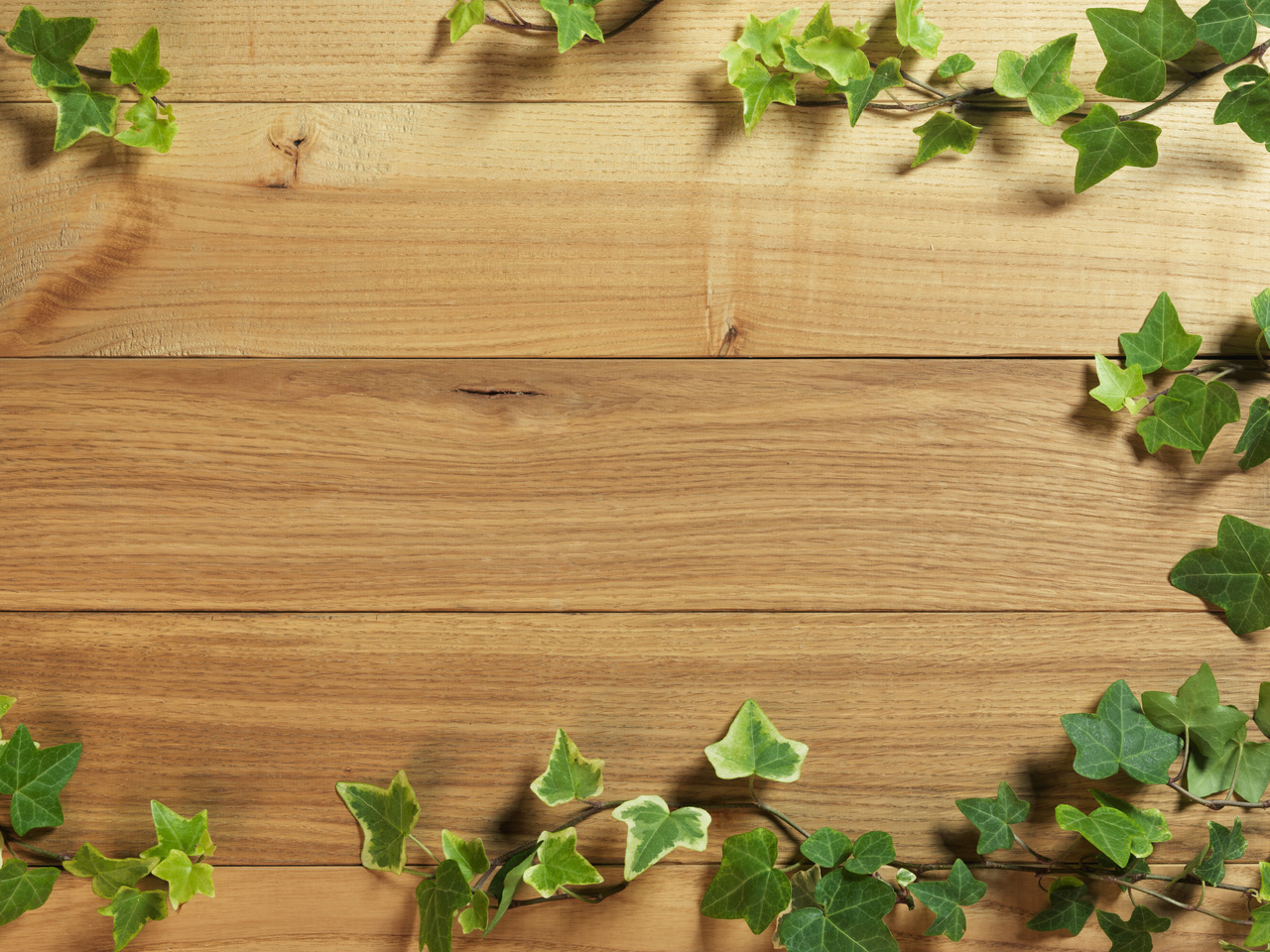 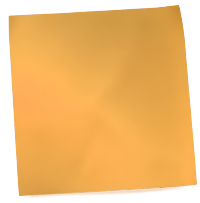 Не наполняйте 
кастрюли и 
чайники до 
краев
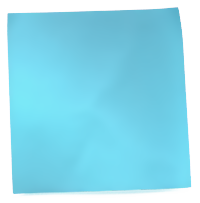 Рационально 
используйте горячую 
и холодную воду
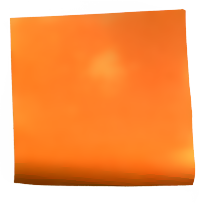 Старайтесь 
избегать покупки
 одноразовых
 предметов
Начните сдавать 
макулатуру, бутылки, 
батарейки и 
консервные банки
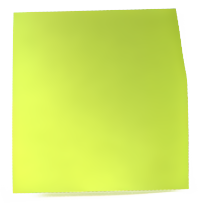 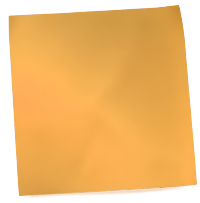 Установите 
энергосберегающие
 лампочки
Не забывайте о 
призыве 
«Уходя, гасите 
свет!»
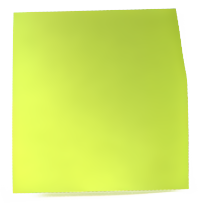 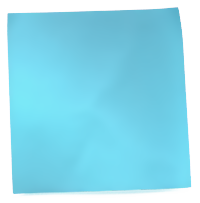 Старайтесь покупать
 продукцию, 
изготовленную из 
материалов, 
подлежащих 
переработке
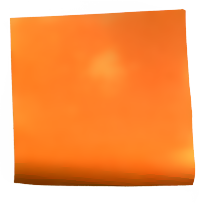 Бросайте мусор
 только в контейнеры
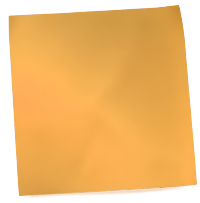 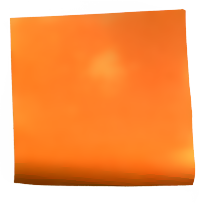 По возможности
 покупайте напитки в 
стеклянных бутылках
Во время мытья 
машины пользуйтесь
 ведром
Сажайте деревья,
 посадите цветы 
у дома
СПАСИБО ЗА ВНИМАНИЕ!!!